Образовательный Фонд PMIProject Management for Social Good®"What's In It For Me?”
Walter Ginevri, PMI Fellow
PMIEF Board of Directors
26 May 2017 - 5th National Conference for Partners of PMI Kazakhstan Chapter
Цели образования
Узнать нового о PMIEF в качестве организации и ключевого партнера социальных программ
Выявить больше возможностей социальных программ для основных активностей чаптера
Оценить значимость социальных программ для проектных менеджеров (помимо PDU) и чаптеров
Узнать как составить или улучшить миссию чаптера и стратегию для социальных программ
Содержание
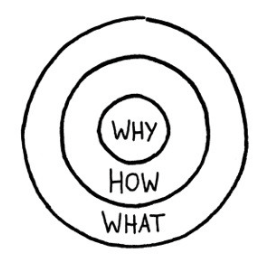 Почему партнерство с PMIEF?
Какую поддержку PMIEF окажет мне?
Что партнерство с PMIEF мне даст?
Золотой цикл
(Источник: Simon Sinek)
Почему партнерство с PMIEF?
Основано 1990
Филантропы от PMI
Независимая некоммерческая организация, использующая принципы прожект менеджмента для социальных программ (project management for social good®)
Значительный рост за последние 5 лет
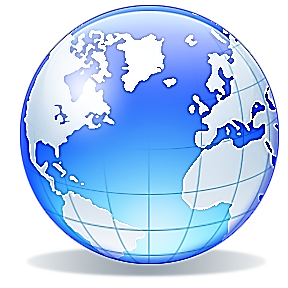 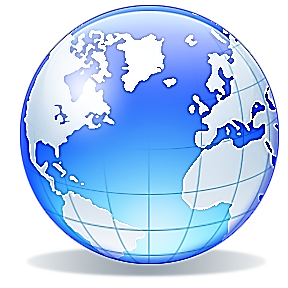 PMI  
51 million
PMs
PMIEF
7 млрд людей
Зачем продвигать элементы стратегии PMIEF?
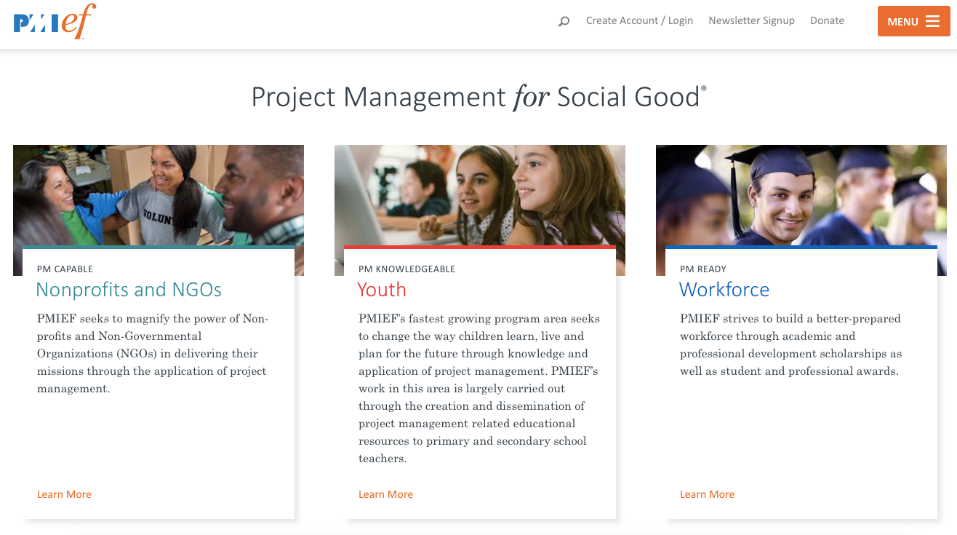 Зачем продвигать принципы PM среди НКО и НПО?
Основные проблемы НПО, реализующие гуманитарные проекты
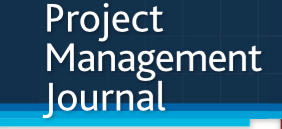 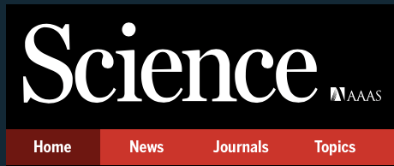 Одна из причин провала гуманитарной помощи
Проблемы PM в международном развитии
Составление плана и  коммуникации
Нехватка функций управления проектами
Источник: PMI – Project Management Journal (2012)
Источник: Science AAAS by Emily Underwood (2016)
PM – прожект менеджмент
НКО/НПО – некоммерческие/неправительственные организации
Зачем продвигать PM-ориентированную молодежь?
Формирующиеся тенденции в системе образования
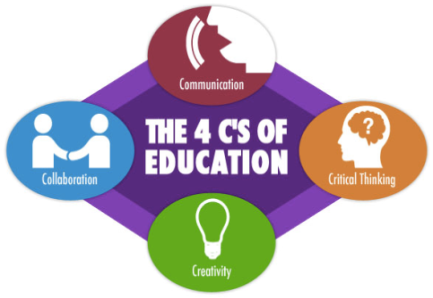 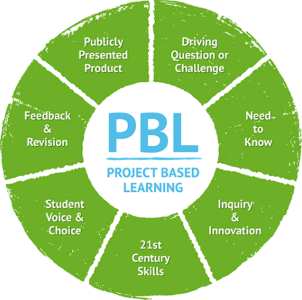 Источник: P21 – Partnership for 21st Century Skills
Источник: BiE – Buck Institute of Education)
PM – прожект менеджмент
Зачем продвигать PM-ориентированные трудовые ресурсы?
Рост спроса на профессионалов на рынке труда
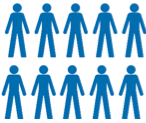 95% 
опрошенных управленцев
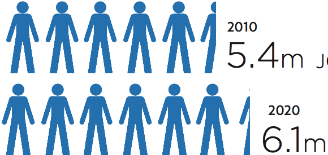 Спрос на PM профессионалов в США 
Источник: PMI – PM Talent Gap Report (2013)
Управление проектами/прожект 
менеджмент – самый важный навык
для успеха в будущем
Источник: The  Economist Intelligence Unit (2009)
PM – прожект менеджмент
Зачем продвигать принципы PM для социальных программ?
Для чаптера: запоминаемость, усиление бренда
Повышение интереса к профессии прожект менеджера
Формирование бренда и репутации чаптера 
Расширение и сохранение членства 
Для членов чаптера: улучшение навыков, узнаваемость в сообществе
Активное вовлечение в проблемы сообществ
Улучшение навыки и знаний 
Привлечение новых волонтеров, заинтересованных в социальной работе 
Для сообщества: общественные блага, улучшение сообществ
Возможность внести свой вклад в сообщество
Передача знаний в сообщество 
Инструмент изменений в сообществе
Содержание
Почему партнерство с PMIEF?
Какую поддержку PMIEF окажет мне?
Что партнерство с PMIEF мне даст?
Как PMIEF и чаптеры PMI могут наладить отношения
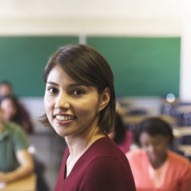 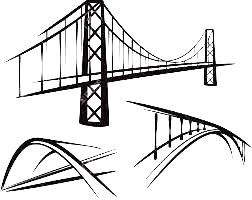 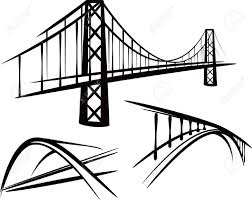 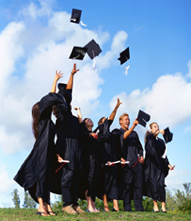 Преподаватели
Студенты
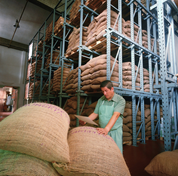 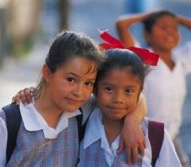 ПРОФЕССИЯ ПРОЖЕКТ МЕНЕДЖМЕНТ
НПО/НКО
Учащиеся школ
Как наладить отношения с преподавателями
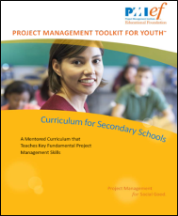 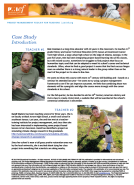 Виртуальная программа обучения для преподавателей в Boise State University 
Стипендии для преподавателей по обучению очно и онлайн
Финансирование создания 3-часового семинара по PM для школьных преподавателей
Пакет PM для учителейTM
Пакет PM для молодежиTM
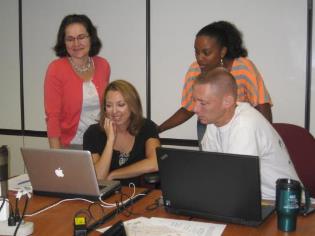 PM – прожект менеджмент
Как наладить отношения с учениками школ
Сотрудничество с Beacon Prep School в штате Миннесота 
Обучение навыкам РМ в качестве жизненно важного навыка на примере опыта обучения молодежи в бедных районах городов Южной Африки 
Ежегодные мероприятия с вовлечением школьников в разработку проектов на примере опыта привлечения школьников в  Италии
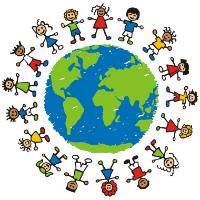 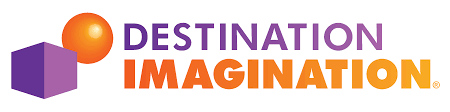 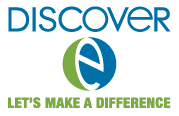 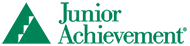 Как наладить отношения с НПО/НКО
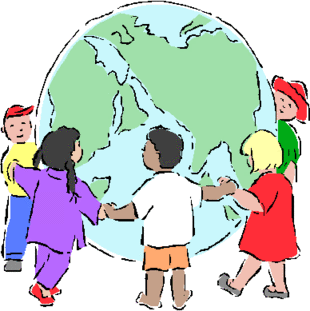 В Бразилии НПО Center for Digital Inclusion участвует в партнерстве с PMIEF для достижении цели 
В Италии НПО выполняют программы развития для населения Конго
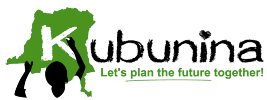 Как связать PMIEF с чаптерами PMI
PMI Чаптер
PMIEF
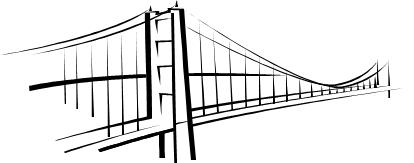 PMIEF
Координатор
PMIEF Координатор является основным связующим между PMIEF и PMI чаптером для эффективного использования принципов прожект менеджмента для социальных программ (project management for social good®).
Распространенность PMI Координаторов
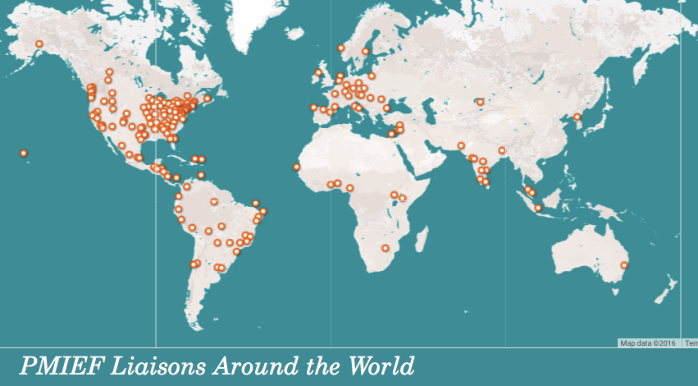 В 190 PMI чаптерах назначены PMIEF Координаторы
http://pmief.org/community/pmief-liaisons/liaison-resources/register-your-liaison
Содержание
Почему партнерство с PMIEF?
Какую поддержку PMIEF окажет мне?
Что партнерство с PMIEF мне даст?
Стипендии, гранты и награды
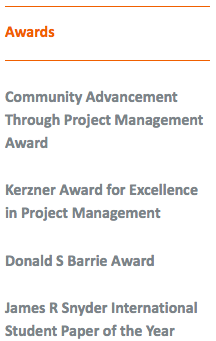 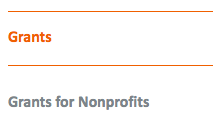 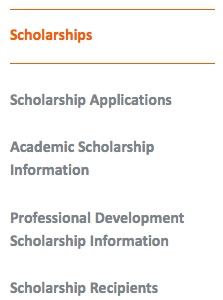 Стипендии                               Гранты                                       Награды
Гранты для НПО
Заявки на стипендии  
                            
Информация об академических стипендиях

Информация о стипендиях на повышение квалификации

Получатели стипендии
Информация на SG&A портале
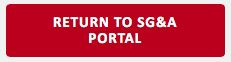 На сегодняшний день около  US$500,000 выдано в качестве стипендий, наград и грантов!
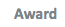 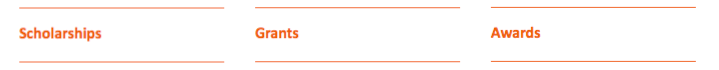 Стипендии                               Гранты                                       Награды
Для студентов, которые в данный момент обучаются в аккредитованном колледже или университете и изучающие управление проектами или смежные дисциплины
Для преподавателей начальных и средних школ с целью усовершенствования качества обучения 
Для сотрудников НКО/НПО с целью повышения их эффективности в управлении проектами 
Для профессионалов курсы повышения профессиональной квалификации
http://pmief.org/scholarships-grants-and-awards/scholarships
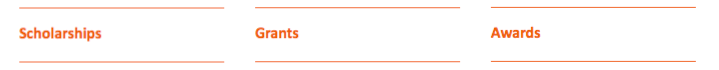 Стипендии                               Гранты                                       Награды
Гранты для НКО/НПО: PMIEF выделяет финансирование на проекты, направленные на:
Повышение осведомленности о прожект менеджменте в мировом и местных сообществах
Внедрение и продвижение навыков прожект менеджмента 
Стимулирование новых компаний по прожект менеджменту 
Обеспечение долгосрочной устойчивости гуманитарных проектов 
Узнаваемость лидерства в прожект менеджменте
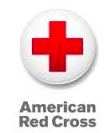 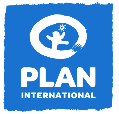 Специальная инициатива по НПО грантам 2015: Инициатива по борьбе со стихийными бедствиями
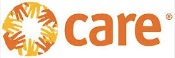 http://pmief.org/scholarships-grants-and-awards/grants
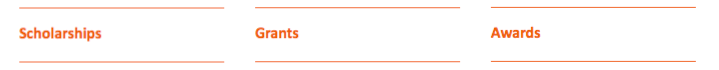 Стипендии                               Гранты                                       Награды
The James R. Snyder International Student Paper (ISPY) of the Year: для студентов программ бакалавриата и магистратуры, задействованных в исследовательские проекты 
The Donald S. Barrie Award: для студентов программ бакалавриата и магистратуры, а также профессионалов, задействованных в исследовательские проекты по PPPM (Project, Program and Portfolio Management)
The Kerzner Award: для тех прожект менеджеров, кто наиболее привержен профессионализму и высоким стандартам деятельности
Community Advancement Through Project Management Award: для корпораций/правительственных организаций, PMI чаптеров и прожект менеджеров, кто передает знания PM сотрудниками НПО/НКО
http://pmief.org/scholarships-grants-and-awards/awards
Образовательные ресурсы PMIEF
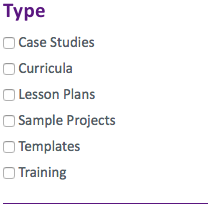 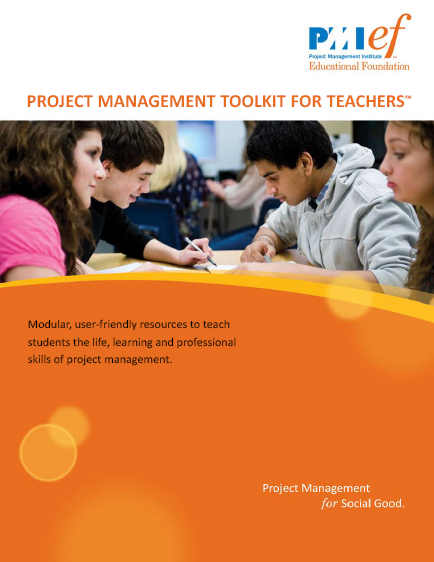 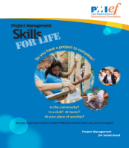 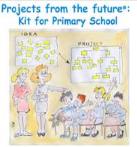 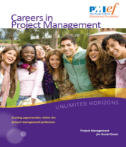 Проекты будущего: 
Ресурсы для школ
Навыки PM для жизни
Карьера в Project
Management
Пакет PM для преподавателей
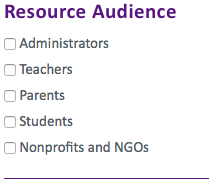 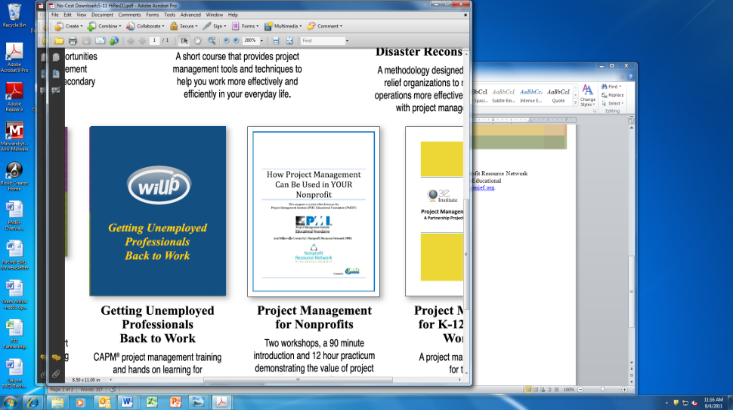 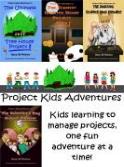 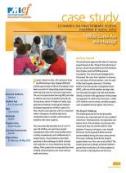 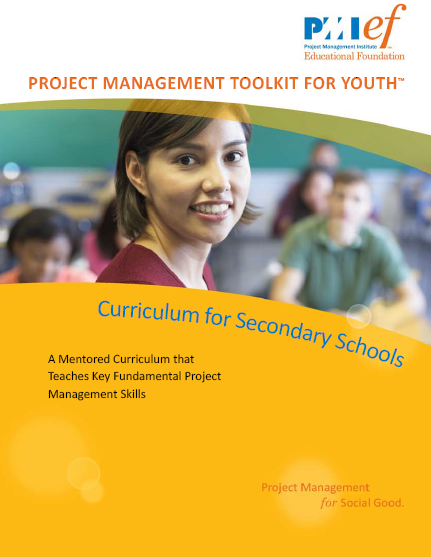 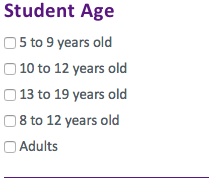 Case-Studies on PM Programs
PM Книги для молодежи
Project Management 
Для НПО/НКО
Пакет PM для молодежи
Подпишитесь на рассылку PMIEF’s e-Newsletter
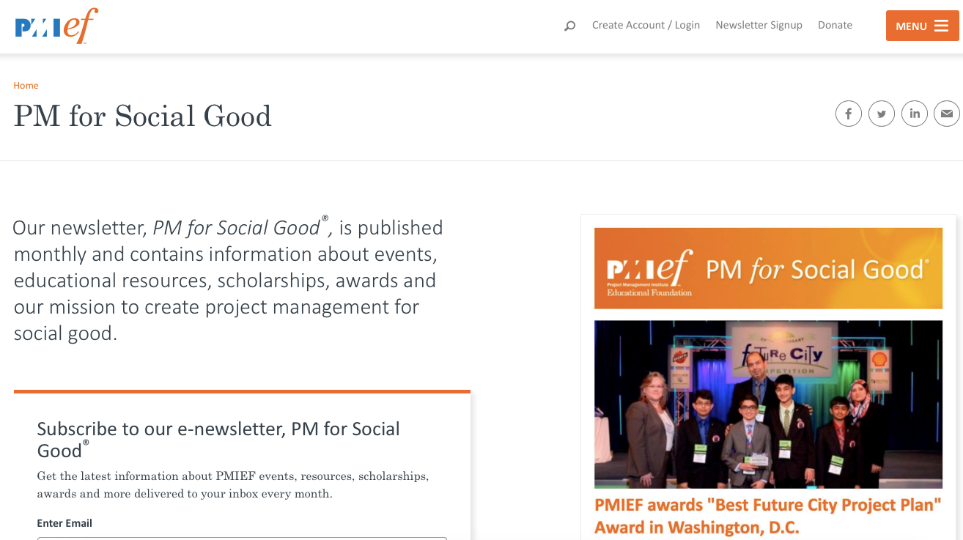 Sign up on PMIEF.org  http://pmief.org/#newsletter-signup
Последнее: Что Вы можете дать PMIEF?
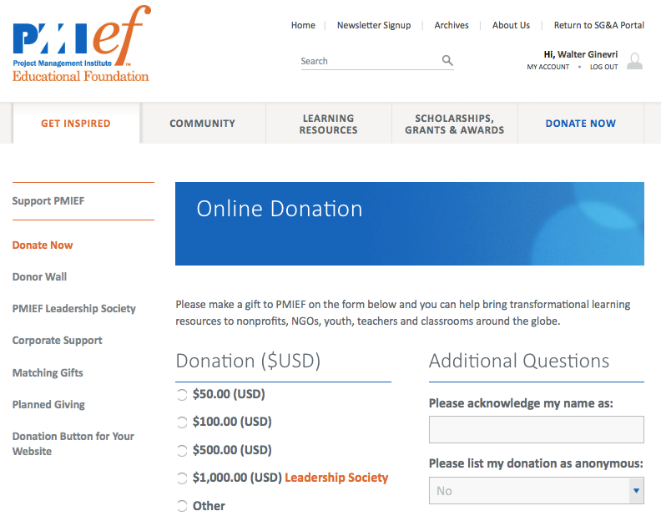 “You can give without loving, but you cannot love without giving”.
   Amy W. Carmichael (Protestant Christian missionary in India)
Спасибо за Ваш интерес к PMIEF. Вместе мы можем сделать многое!
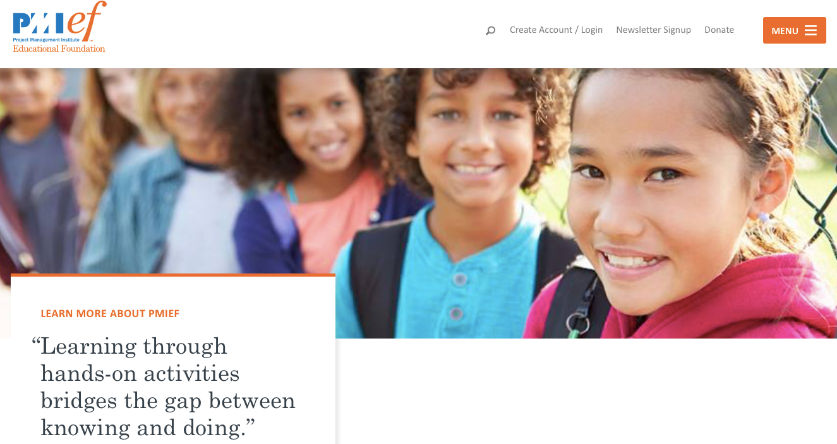 Walter Ginevri, PMI Fellow
PMIEF Board of Directors
walter.ginevri@bod.pmief.org